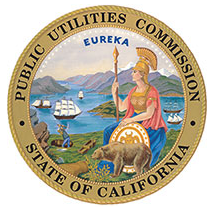 California Public Utilities Commission
RFP 17PS5017
ForEnergy Efficiency Program Oversight and Evaluation of the Group B Sectors: Code & Standards Development and Adoption; Emerging Technologies Programs; Marketing, Education & Outreach; Workforce, Education, and Training; and Zero Net Energy
Draft Solicitation Pre-Release Vendor Conference
April 6th, 2018
Safety and Emergency Information
In the event of an emergency, please proceed calmly out the exits. 
The evacuation site is the Garden Plaza area between Herbst Theater and the War Memorial Opera House Buildings, on Van Ness
Exit the building at the Main Entrance at Van Ness and McAllister streets, cross McAllister Street, pass Herbst Theater and enter the plaza.
3
Agenda
4
10:00 – 10:10		Welcome & Housekeeping		Robert Hansen
		Energy Efficiency Branch, California Public Utilities Commission

10:10 – 10:20		Procurement Overview		Michael Baltar, Contract Analyst
		California Public Utilities Commission
10:20 – 10:30		EM&V Program Overview		Robert Hansen
		Energy Efficiency Branch, California Public Utilities Commission
10:30 – 11:00		Qualifications and Required Deliverables
		Group B Sector Leads
		Energy Efficiency Branch, California Public Utilities Commission

11:00 – 11:15		Deliverable Cost Sheet and Scoring Process		Michael Baltar, Contract Analyst
		California Public Utilities Commission
		
11:15 – 12:00		Questions & Answers		All
Housekeeping
5
Presenter: Robert Hansen
Throughout the procurement process – from public comment until the contracts are awarded – the CPUC will work to ensure all potential proposers have a level playing field and that the CPUC operates in a manner that is accountable to the public.
The following protocols will be followed for the Question & Answers period:
Out of respect for all participants, all questions will be held until the end of the conference in the time allotted for Q&A;
Questions asked during this conference will be recorded; However, vendors should follow up in writing with all questions asked at this pre-release conference – whether it was answered at the conference or not;
Preliminary responses may be provided to questions verbally during this conference. However, no responses will be considered final or binding until they have been posted in writing; and
CPUC is not bound by any elements of this draft RFP.
Signing-in and verbally identifying yourself on the voicemail is optional. If you sign-in or identify yourself on the call, A list of those who participated in the conference will be public record.
Agenda
6
10:00 – 10:10		Welcome & Housekeeping		Robert Hansen
		Energy Efficiency Branch, California Public Utilities Commission

10:10 – 10:20		Procurement Overview		Michael Baltar, Contract Analyst
		California Public Utilities Commission
10:20 – 10:30		EM&V Program Overview		Robert Hansen
		Energy Efficiency Branch, California Public Utilities Commission
10:30 – 11:00		Qualifications and Required Deliverables
		Group B Sector Leads
		Energy Efficiency Branch, California Public Utilities Commission

11:00 – 11:15		Deliverable Cost Sheet and Scoring Process		Michael Baltar, Contract Analyst
		California Public Utilities Commission
		
11:15 – 12:00		Questions & Answers		All
Procurement key dates
7
Presenter: Michael Baltar
Draft RFP pre-release questions and feedback must be 
submitted by 5 P.M. Pacific Time on April 12, 2018
8
Presenter: Michael Baltar
This draft RFP pre-release is meant for CPUC to obtain feedback from stakeholders on how the documents can be improved to better illustrate CPUC’s program needs. All feedback received will be taken into consideration, but may or may not be incorporated into the final RFP;
Commenters are encouraged to consider the following overarching questions: What elements work? What elements could be improved? Are any important elements missing? Are instructions for Proposers clear? Comments shall refer to the specific page number and explain why a change is warranted, how the change would improve the solicitation, and how the change could increase competition.
Questions submitted and feedback received during this pre-release period will not be posted as an official Q&A document. Any response and clarification from the CPUC will be directly incorporated into the final RFP, and all feedback received will be public record upon closing of the procurement.
CPUC will not be able to take personal meetings or respond to telephone inquiries regarding the solicitations in order to ensure a level playing field, full transparency, and the integrity of the solicitations.
All correspondence, questions, inquiries should be directed to Michael Baltar at Michael.Baltar@cpuc.ca.gov.
No answers provided verbally shall be considered binding.
Agenda
9
10:00 – 10:10		Welcome & Housekeeping		Robert Hansen
		Energy Efficiency Branch, California Public Utilities Commission

10:10 – 10:20		Procurement Overview		Michael Baltar, Contract Analyst
		California Public Utilities Commission
10:20 – 10:30		EM&V Program Overview		Robert Hansen
		Energy Efficiency Branch, California Public Utilities Commission
10:30 – 11:00		Qualifications and Required Deliverables
		Group B Sector Leads
		Energy Efficiency Branch, California Public Utilities Commission

11:00 – 11:15		Deliverable Cost Sheet and Scoring Process		Michael Baltar, Contract Analyst
		California Public Utilities Commission
		
11:15 – 12:00		Questions & Answers		All
Develop estimates for, and update the Commission’s DEER database; review and approve workpapers
Develop workplans and conduct market studies to inform programs, estimation and evaluation approaches
10
The EM&V Program Consists of the Following Key Elements:
Presenter: Robert Hansen
Measure and verify savings resulting from energy efficiency measures, programs and portfolios
Energy Savings Estimation
Seek and incorporate stakeholder feedback through public meetings, workshops and other Commission-approved processes
Market Research Studies
Impact Evaluations
Stakeholder Engagement
11
The Contract Group B RFP Seeks Evaluation of the Following Research Sectors:
Presenter: Robert Hansen
Codes and Standards
Local Government Partnerships, CCAs, and RENs
Emerging Technologies Programs
Marketing, Education & Outreach
Finance Programs
Workforce Education and Training
Zero Net Energy
12
The Contract Group B RFP Seeks Evaluation of the Following Research Sectors:
Presenter: Robert Hansen
Codes and Standards
Local Government Partnerships, CCAs, and RENs
Impact Evaluations
Supporting Research Activities
Emerging Technologies Programs
Marketing, Education & Outreach
Finance Programs
Workforce Education and Training
Zero Net Energy
13
The Contract Group B RFP Seeks Evaluation of the Following Research Sectors:
Presenter: Robert Hansen
Codes and Standards
Local Government Partnerships, CCAs, and RENs
Update and Maintain the Emerging Technologies Database
Evaluate Programs and Pilot
Emerging Technologies Programs
Marketing, Education & Outreach
Finance Programs
Workforce Education and Training
Zero Net Energy
14
The Contract Group B RFP Seeks Evaluation of the Following Research Sectors:
Presenter: Robert Hansen
Codes and Standards
Local Government Partnerships, CCAs, and RENs
Evaluate Residential EE Loan Pilot
Analyze data collected by CAEATFA
Evaluate additional Finance Pilots as they are launched
Emerging Technologies Programs
Marketing, Education & Outreach
Finance Programs
Workforce Education and Training
Zero Net Energy
15
The Contract Group B RFP Seeks Evaluation of the Following Research Sectors:
Presenter: Robert Hansen
Codes and Standards
Local Government Partnerships, CCAs, and RENs
Evaluate non-resource programs offered through LGPs, CCAs, and RENs
Provide recommendations to improve long-term program success
Emerging Technologies Programs
Marketing, Education & Outreach
Finance Programs
Workforce Education and Training
Zero Net Energy
16
The Contract Group B RFP Seeks Evaluation of the Following Research Sectors:
Presenter: Robert Hansen
Codes and Standards
Local Government Partnerships, CCAs, and RENs
Assess market effectiveness of ME&O programs
Evaluate and analyze ME&O metrics per Business Plans
Monitor and evaluate transition to Third Party Implementers
Emerging Technologies Programs
Marketing, Education & Outreach
Finance Programs
Workforce Education and Training
Zero Net Energy
17
The Contract Group B RFP Seeks Evaluation of the Following Research Sectors:
Presenter: Robert Hansen
Codes and Standards
Local Government Partnerships, CCAs, and RENs
Study correlation between WE&T programs and installation quality
Evaluate training partnerships
Conduct process evaluations of career connections and workforce readiness programs
Market study of workforce knowledge, skills, and abilities
Emerging Technologies Programs
Marketing, Education & Outreach
Finance Programs
Workforce Education and Training
Zero Net Energy
18
The Contract Group B RFP Seeks Evaluation of the Following Research Sectors:
Presenter: Robert Hansen
Codes and Standards
Local Government Partnerships, CCAs, and RENs
Emerging Technologies Programs
Marketing, Education & Outreach
Conduct Long-term case study
Perform planning for Commercial ZNE policy
Evaluate Cross-Cutting Programs
Evaluate ZNE real estate management
Analyze ZNE retrofit barriers
Finance Programs
Workforce Education and Training
Zero Net Energy
Agenda
19
10:00 – 10:10		Welcome & Housekeeping		Robert Hansen
		Energy Efficiency Branch, California Public Utilities Commission

10:10 – 10:20		Procurement Overview		Michael Baltar, Contract Analyst
		California Public Utilities Commission
10:20 – 10:30		EM&V Program Overview		Robert Hansen
		Energy Efficiency Branch, California Public Utilities Commission
10:30 – 11:00		Qualifications and Required Deliverables
		Group B Sector Leads
		Energy Efficiency Branch, California Public Utilities Commission

11:00 – 11:15		Deliverable Cost Sheet and Scoring Process		Michael Baltar, Contract Analyst
		California Public Utilities Commission
		
11:15 – 12:00		Questions & Answers		All
20
Proposers must meet the following Minimum Qualifications to be eligible to bid:
Presenter: Michael Baltar
21
Proposers must meet the following Minimum Qualifications to be eligible to bid:
Presenter: Michael Baltar
22
Proposers will be evaluated on the following desired qualifications:
Presenter: Robert Hansen
23
Proposers will be evaluated on the following desired qualifications:
Presenter: Robert Hansen
24
Proposers will be evaluated on the following desired qualifications:
Presenter: Robert Hansen
25
Proposers will be evaluated on the following desired qualifications:
Presenter: Robert Hansen
Deliverables – All Sectors (Page 1 of 2)
26
Presenter: Robert Hansen
Deliverables – All Sectors (Page 2 of 2)
27
Presenter: Robert Hansen
Deliverables – Codes and Standards Program (Page 1 of 1)
28
Presenter: Peter Biermayer
Deliverables – Emerging Technologies Programs (Page 1 of 1)
29
Presenter: Alexander Sasha Merigan
Deliverables – Finance Programs (Page 1 of 1)
30
Presenter: Kevin Feizi
31
Presenter: Robert Hansen and Nils Strindberg
Deliverables – Local Government Partnerships (LGP), Community Choice Aggregators (CCA), Regional Energy Networks (RENs) (Page 1 of 1)
Deliverables – Marketing, Education and Outreach Programs (Page 1 of 1)
32
Presenter: Rory Cox
Deliverables – Workforce Education and Training (WE&T) Programs (Page 1 of 1)
33
Presenter: Reese Rogers
Deliverables – Zero Net Energy (ZNE) Programs (Page 1 of 1)
34
Presenter: Rory Cox
Agenda
35
10:00 – 10:10		Welcome & Housekeeping		Robert Hansen
		Energy Efficiency Branch, California Public Utilities Commission

10:10 – 10:20		Procurement Overview		Michael Baltar, Contract Analyst
		California Public Utilities Commission
10:20 – 10:30		EM&V Program Overview		Robert Hansen
		Energy Efficiency Branch, California Public Utilities Commission
10:30 – 11:00		Qualifications and Required Deliverables
		Group B Sector Leads
		Energy Efficiency Branch, California Public Utilities Commission

11:00 – 11:15		Deliverable Cost Sheet and Scoring Process		Michael Baltar, Contract Analyst
		California Public Utilities Commission
		
11:15 – 12:00		Questions & Answers		All
Proposers shall taken into consideration the following 
instructions when filling out the Deliverables Cost Sheet in Attachment 10
36
Presenter: Michael Baltar
Proposers will fill out all tabs within the Deliverables Cost Sheet
 in Attachment 10 to detail cost for each requested deliverable
37
Presenter: Michael Baltar
The contract will be awarded to the proposer whose proposal 
received the highest score by the CPUC evaluation and selection team
38
Presenter: Michael Baltar
Agenda
39
10:00 – 10:10		Welcome & Housekeeping		Robert Hansen
		Energy Efficiency Branch, California Public Utilities Commission

10:10 – 10:20		Procurement Overview		Michael Baltar, Contract Analyst
		California Public Utilities Commission
10:20 – 10:30		EM&V Program Overview		Robert Hansen
		Energy Efficiency Branch, California Public Utilities Commission
10:30 – 11:00		Qualifications and Required Deliverables
		Group B Sector Leads
		Energy Efficiency Branch, California Public Utilities Commission

11:00 – 11:15		Deliverable Cost Sheet and Scoring Process		Michael Baltar, Contract Analyst
		California Public Utilities Commission
		
11:15 – 12:00		Questions & Answers		All
Questions & Answers
40
Presenter: Robert Hansen
Though CPUC may give oral responses during this session, no answers provided verbally shall be considered binding. 
Questions asked during this conference will be recorded; However, vendors should follow up in writing with all questions asked at this pre-release conference – whether it was answered at the conference or not.
CPUC is not bound by any elements of this draft RFP.
41
Thank You for Participating!


All Questions and comments shall be submitted to 
Michael Baltar
at
Michael.Baltar@cpuc.ca.gov